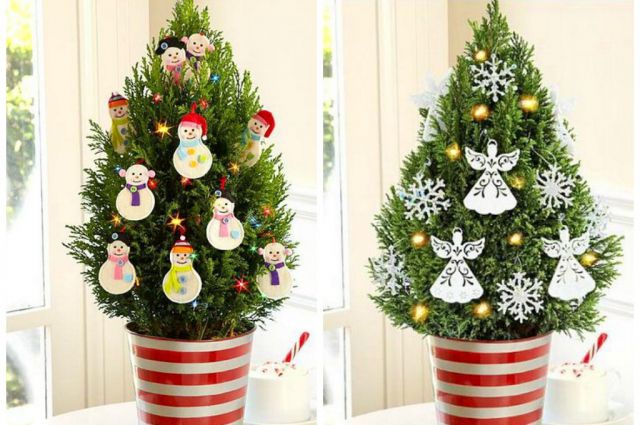 Я досліджую світ
2 клас
Людина і природа взимку
Урок 48
Як зберегти ялинці життя? 
Як учинити правильно?
Налаштування на урок
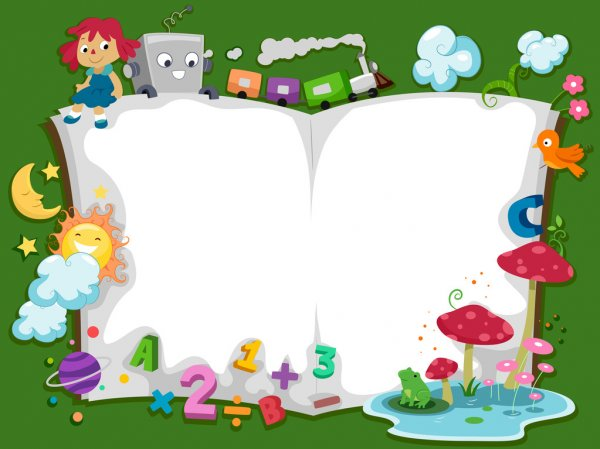 Сядьте, діти, всі рівненько,
Посміхніться веселенько.
Настрій на урок взяли,
Працювати почали!
Правила уроку «Дай мені 5»
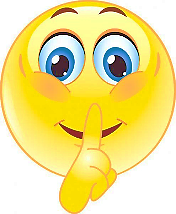 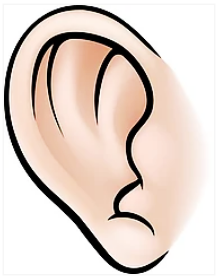 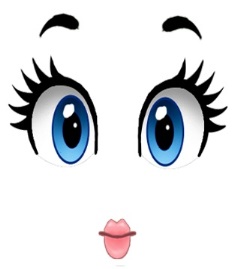 ротик мовчить
вуха слухають
очі дивляться
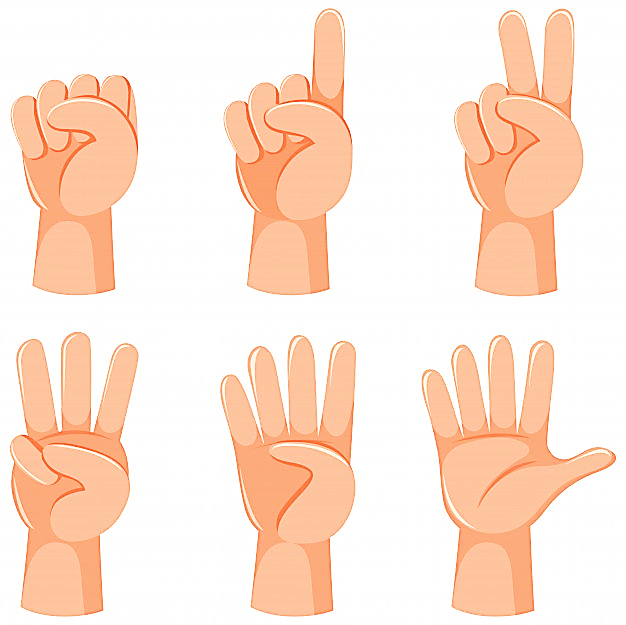 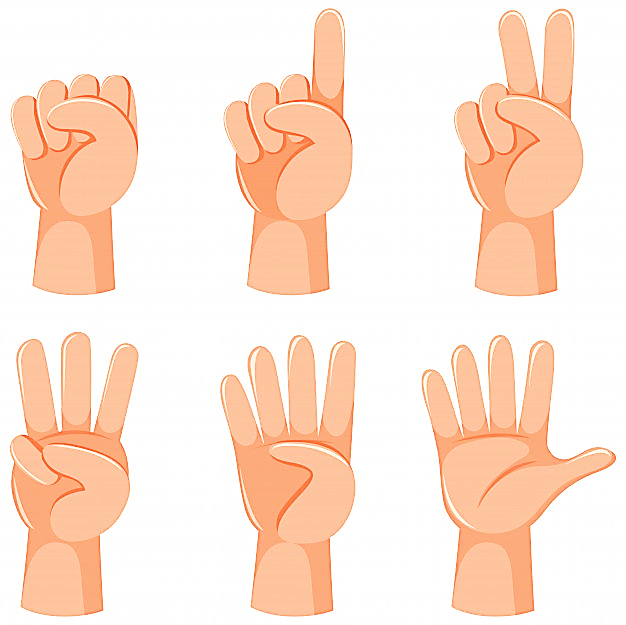 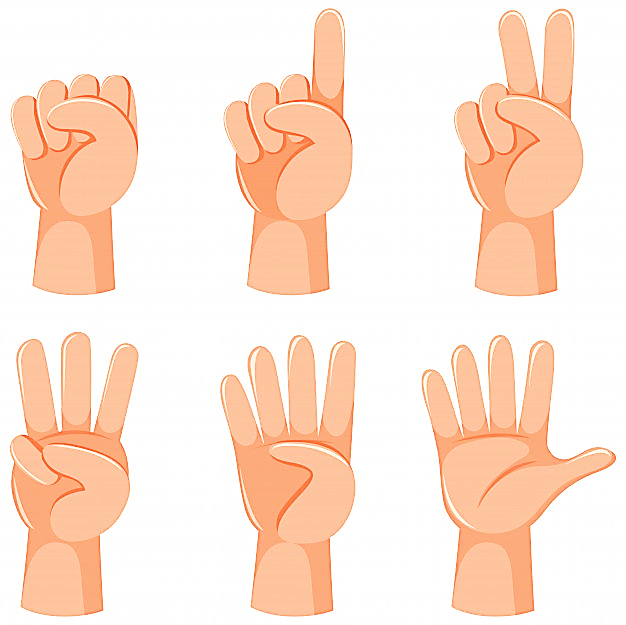 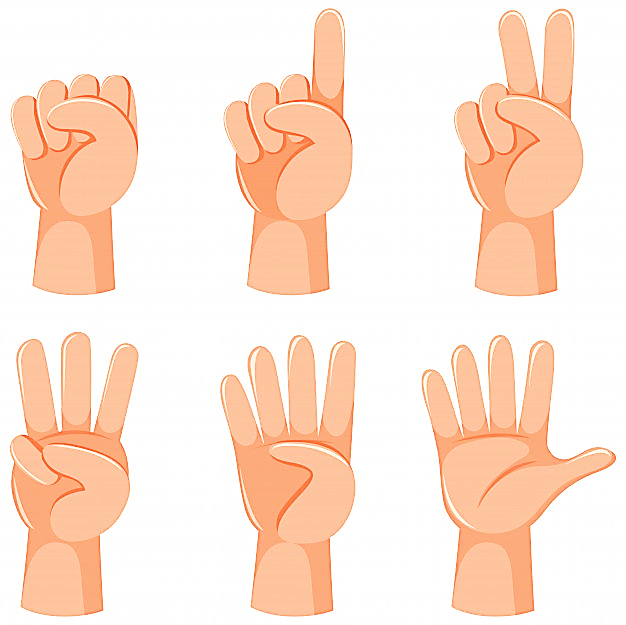 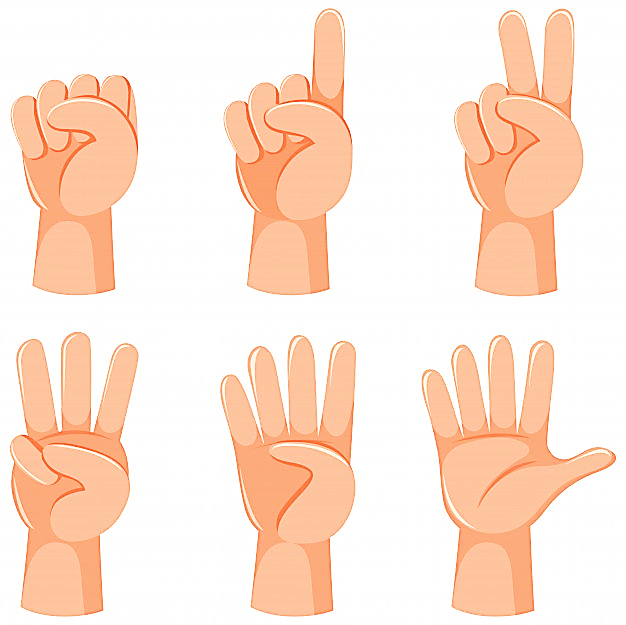 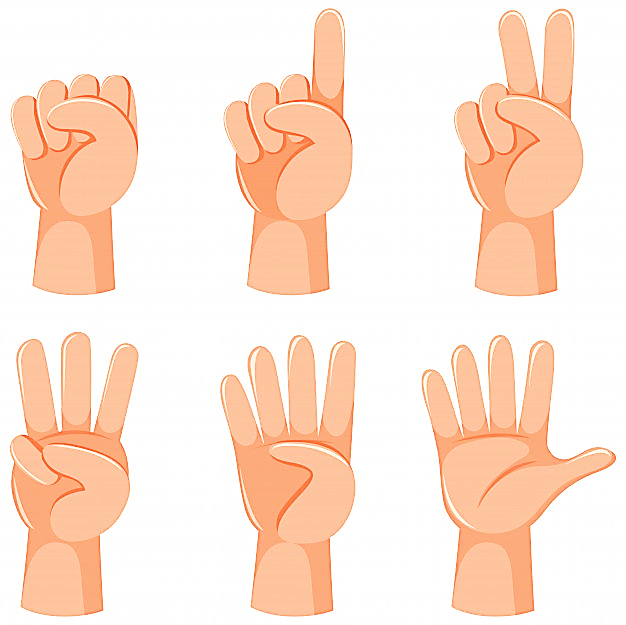 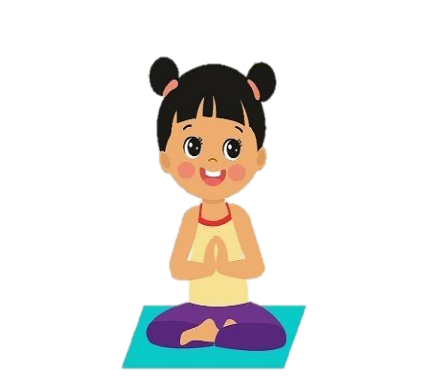 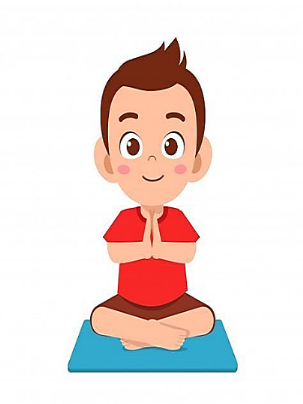 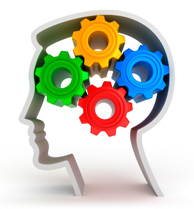 руки, ноги не рухаються
голова працює
Дай мені 5
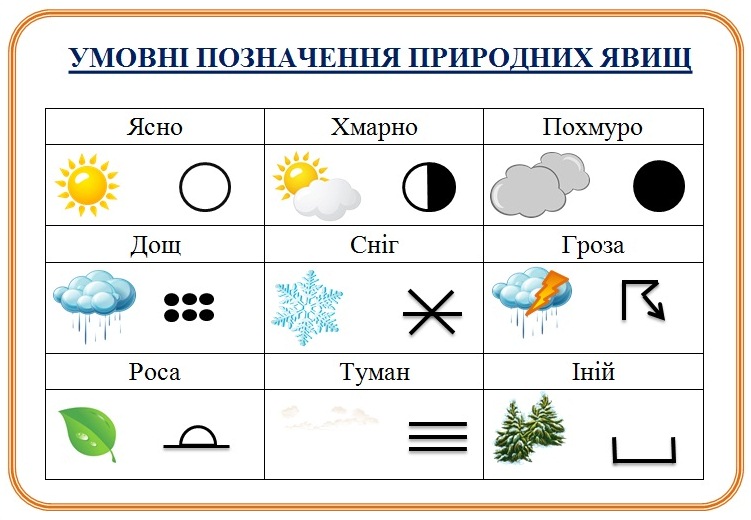 Вправа «Синоптик»
Яке число місяця?
Яка зараз пора року?
Який день тижня?
Який місяць року?
Запиши свої спостереження за неживою природою у календар спостережень
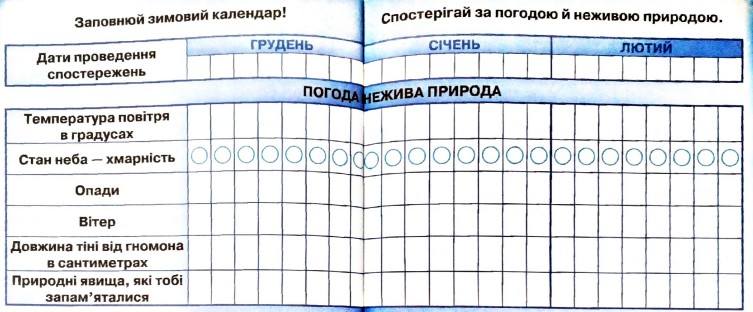 Зошит.
Сторінка
60-61
Пригадай
Які свята припадають на зимову пору? Які з них відзначають у твоїй родині?
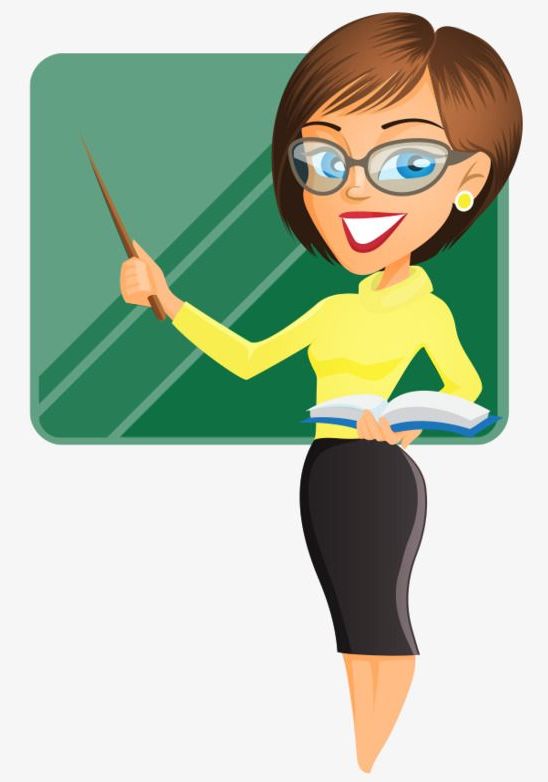 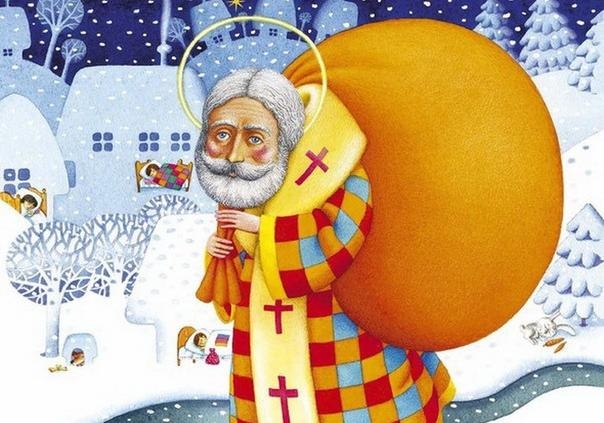 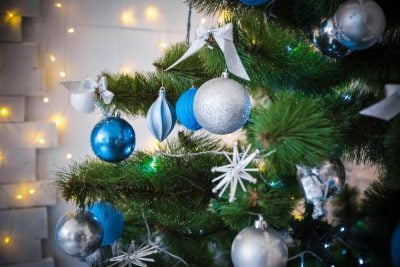 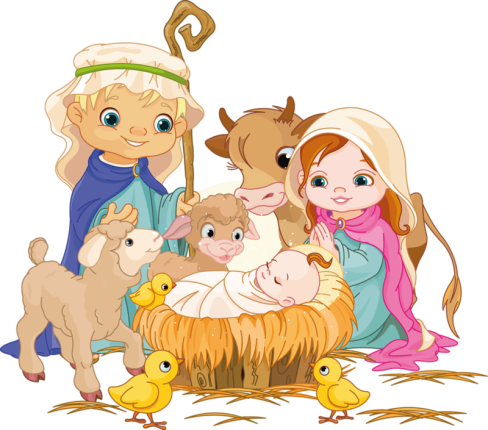 Чи прикрашає твоя родина ялинку на зимові свята?
 Якими бувають новорічні ялинки?
Сьогодні на уроці дізнаємось, що святкувати Новий рік можна і без живої ялинки.
Відгадай загадку
Що за гостя в нас така – 
І весела, і струнка.
Сяє зірка угорі.
На гіллячках ліхтарі,
І ростуть на ній не шишки,
А цукерки та горішки.
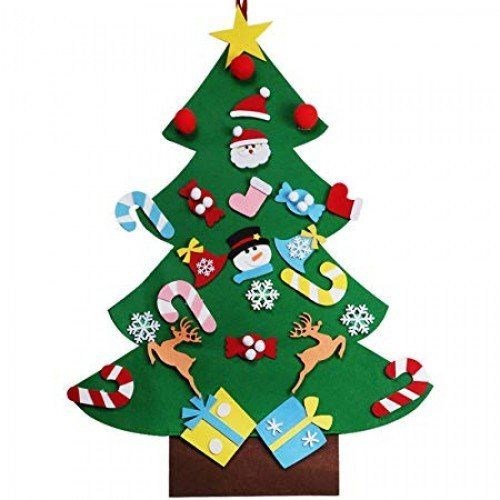 Ялинка
Прочитай повідомлення пана Лісника
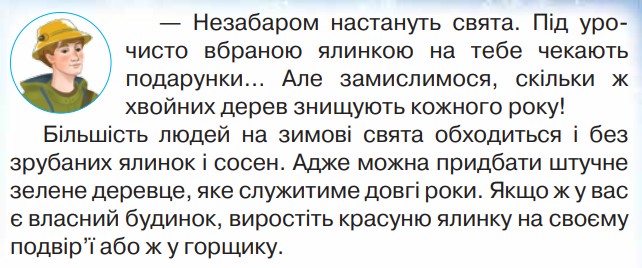 Чому ми вирубуємо ялинки на Новий рік?
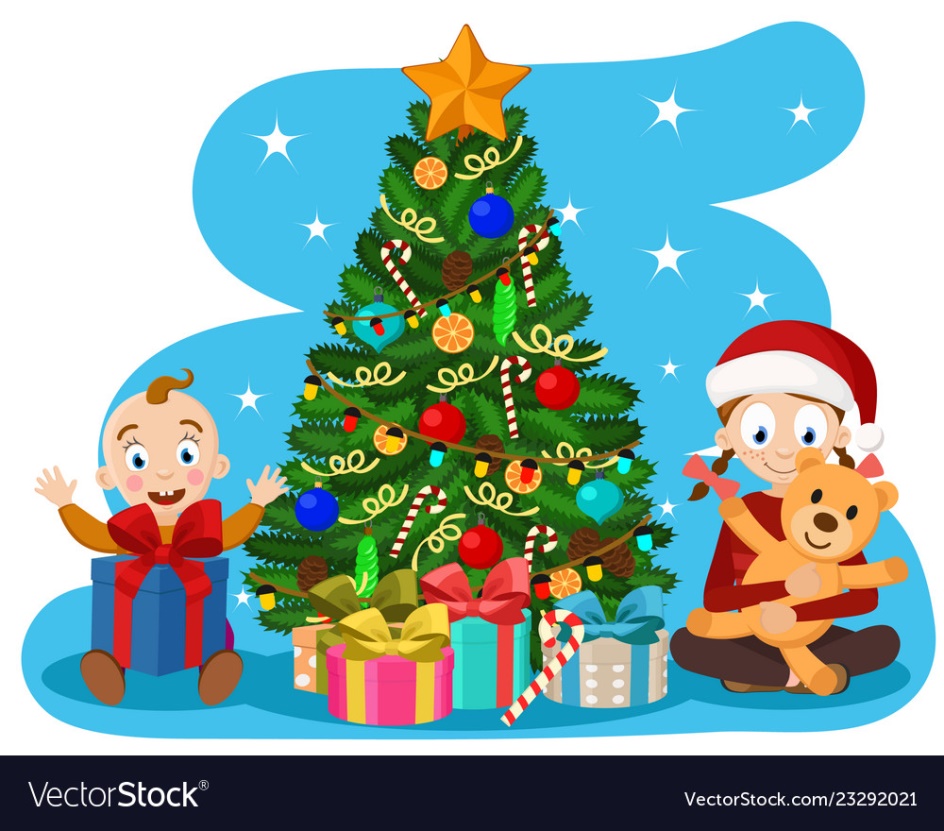 Скільки потрібно виростити дерев, 
щоб у новорічну ніч кожну квартиру прикрашала ялинка?
Підручник.
Сторінка
69
Цікаво знати
Щороку перед новорічними святами в Україні вирубують приблизно 5 мільйонів ялинок.
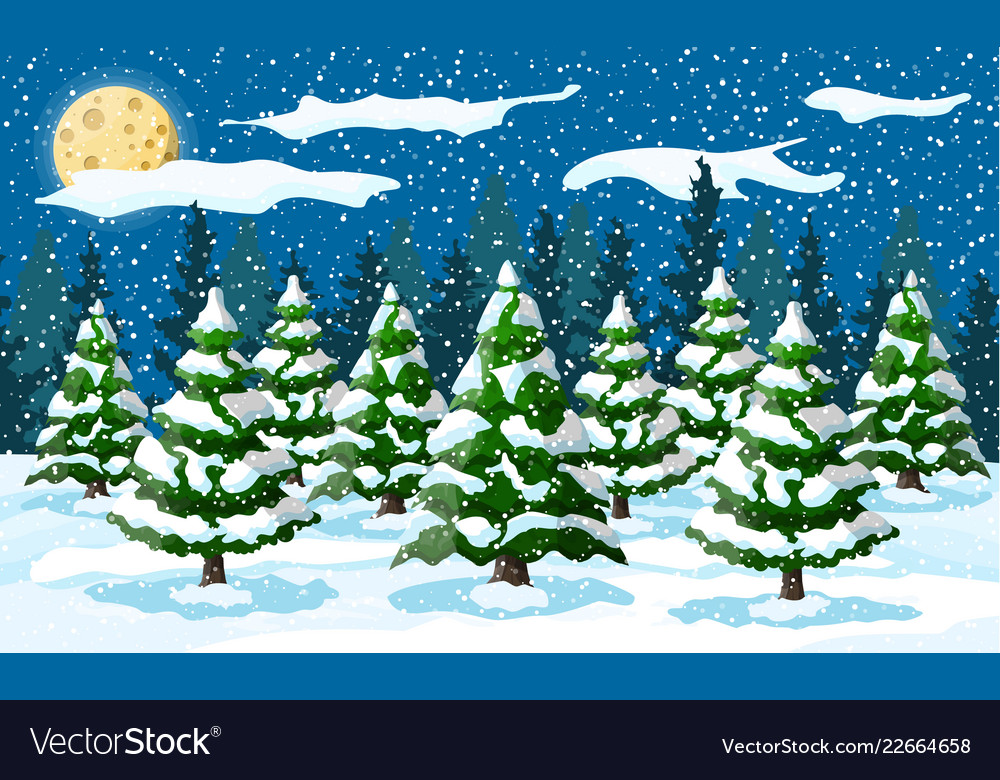 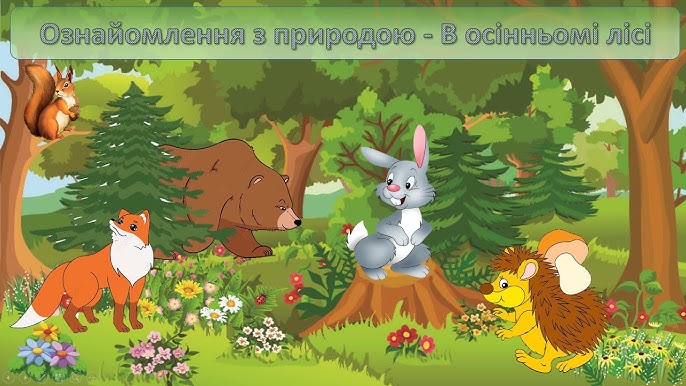 Як вирубка лісу позначиться на повітрі, тваринах, рослинах?
Розглянь малюнки і розкажи, як росте ялинка
Скільки років потрібно рости ялинці, щоб вона була зростом хоча б із першокласника?
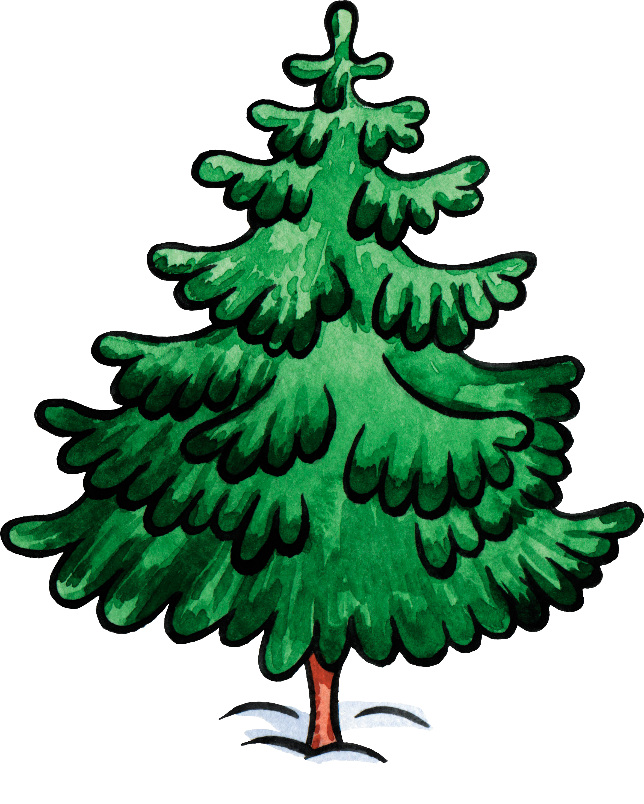 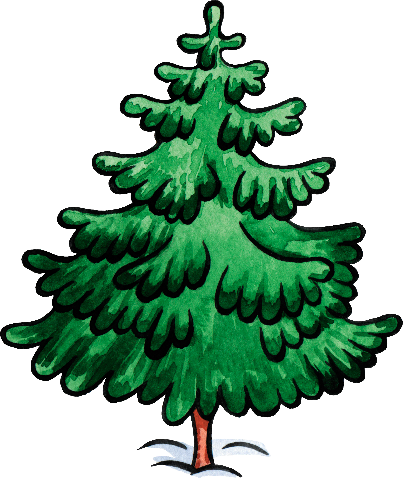 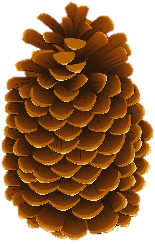 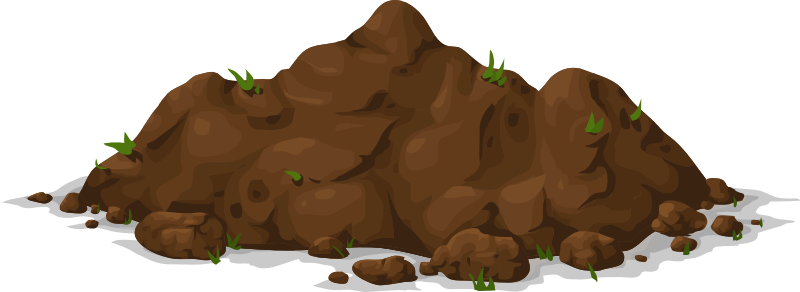 Насіння шишок потрапляє в ґрунт, проростає
Через три роки ялинка досягає приблизно 30 см
Через 7 років – 90 см
Прочитай повідомлення пана Лісника
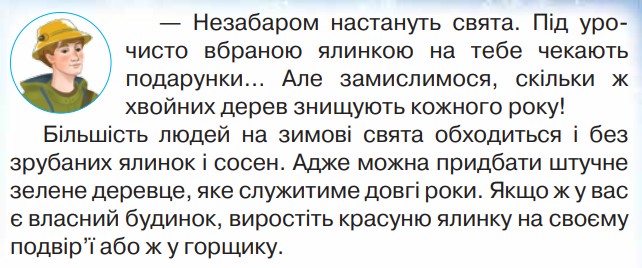 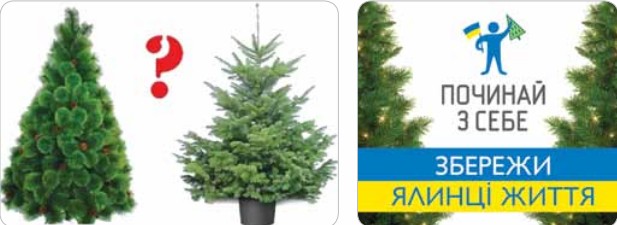 Якщо ми  на новорічні свята будемо ставити штучні ялинки, то зможемо захистити ліс від вирубки.
Підручник.
Сторінка
69
Наша допомога лісам
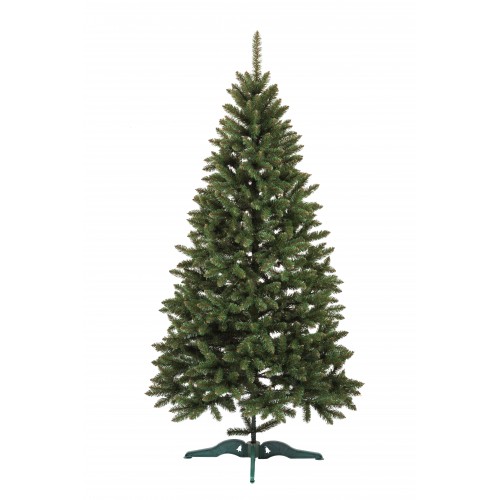 Лісам украй необхідне наше піклування. Буде розумно хвойні дерева не вирубувати, а висаджувати скрізь: і в лісах, і в парках, і біля своїх домівок.
Склади історію про життя новорічної ялинки.
Підручник.
Сторінка
69
Розглянь ялинки, зроблені своїми руками.
Придумай свій варіант
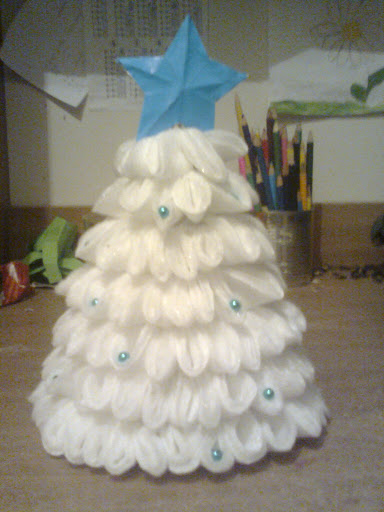 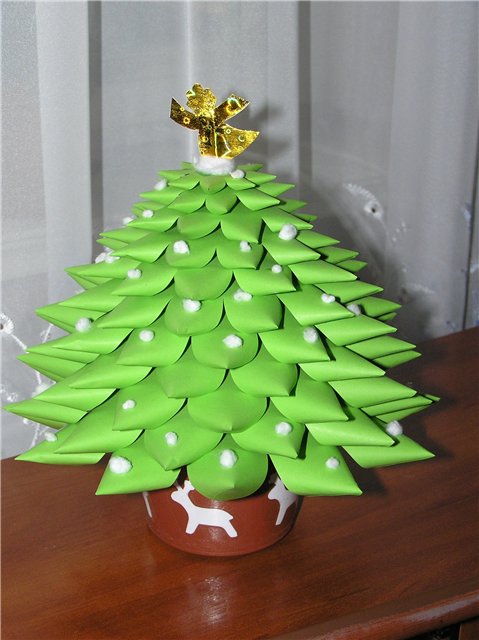 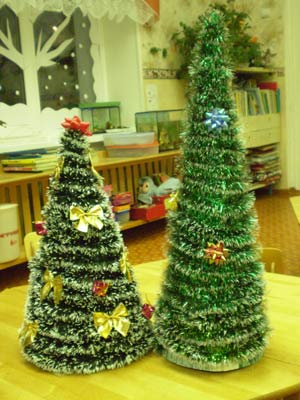 Поміркуй, які ще є способи не рубати ялинку на Новий рік?
Завдання для роздумів
Доведи, що вирубування хвойних дерев на зимові свята шкодить природі.
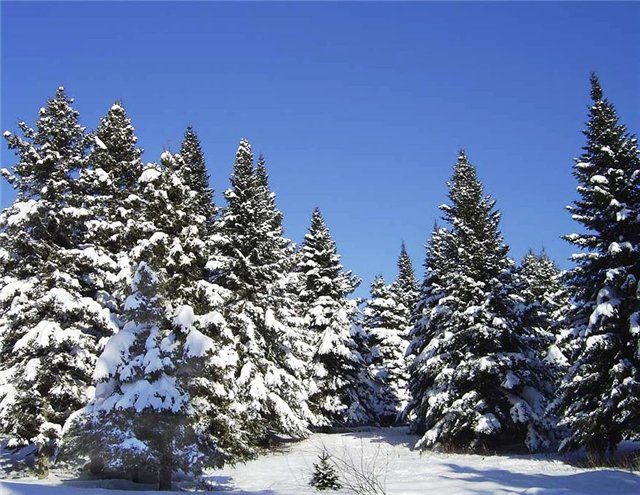 Запропонуй, як можна обійтися без зрубування ялинки.
Як безпечно поводитися біля новорічної ялинки, щоб не спричинити пожежу?
Яке зимове свято подобається тобі найбільше?
Підручник.
Сторінка
70
Як учинити правильно
Незабаром Новий рік. Удома тривають приготування. Тобі хочеться зробити щось приємне близьким. Вибери найкращі, на твою думку, ідеї для створення святкового настрою вдома. А саме:
Прикрасити оселю зимовими композиціями.
Створити власноруч новорічні іграшки.
Вивчити новорічні вірші й колядки.
Підготувати вітальні листівки.
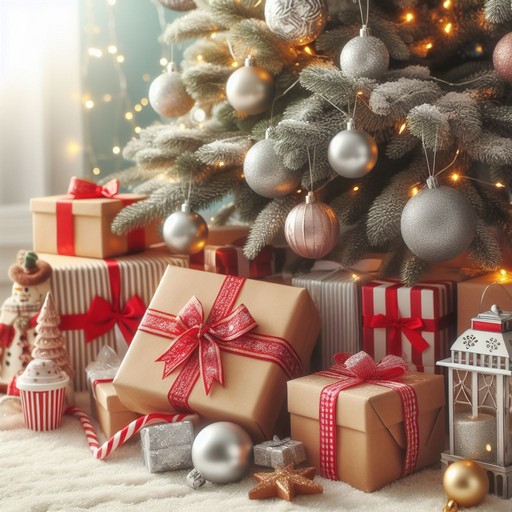 Вигадати танок або мінівиставу й показати близьким.
Підручник.
Сторінка
70
Гра «Я – артист»
Вибери й зобрази емоції святкового настрою
Радість
Задово-лення
Невдово-лення
Цікавість
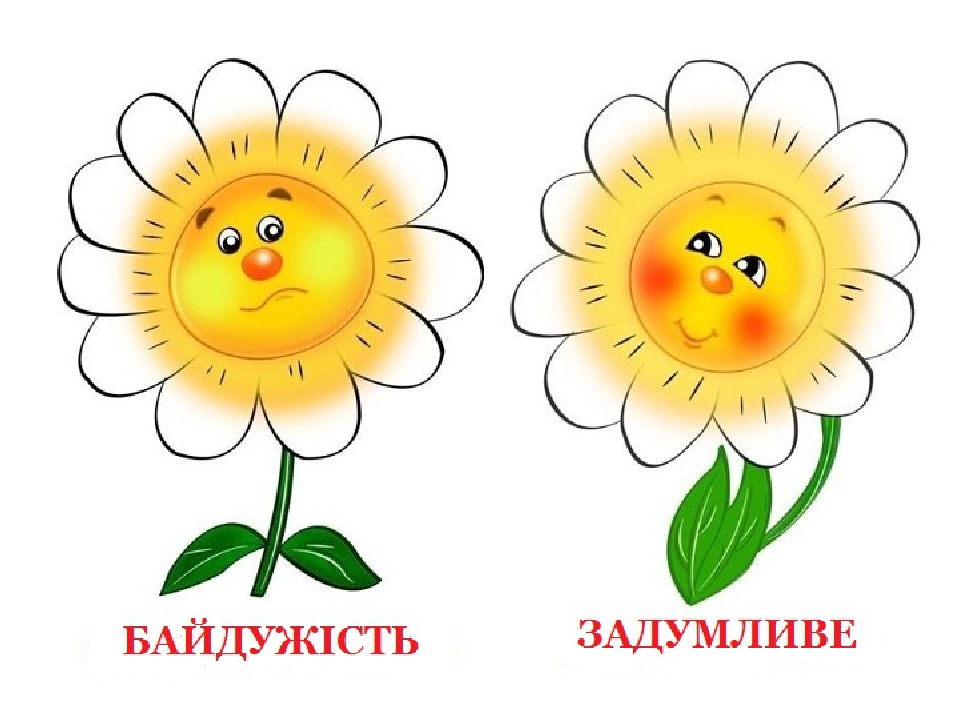 Споді-вання
Хвилю-вання
Підручник.
Сторінка
70
Словничок корисних висловів
Щиро дякую за Ваші поради.
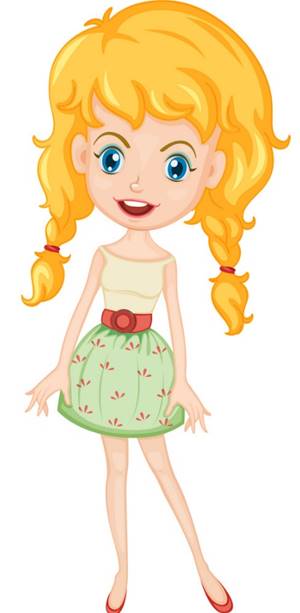 Ви дуже люб’язні. Дякую за допомогу.
Ваші ідеї дуже цікаві, але мені потрібно краще все обміркувати.
Мене зацікавили ваші варіанти, я подумаю.
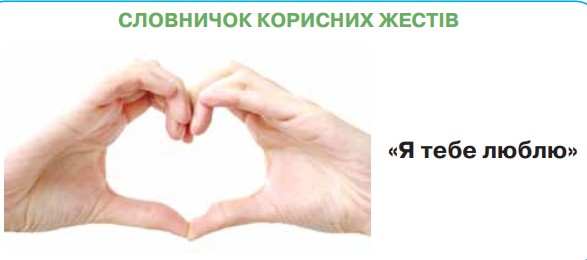 Словничок корисних жестів
Я тебе люблю
Підручник.
Сторінка
70
Робота в зошиті
8. Розпізнай хвойні рослини. Підпиши їхні назви.
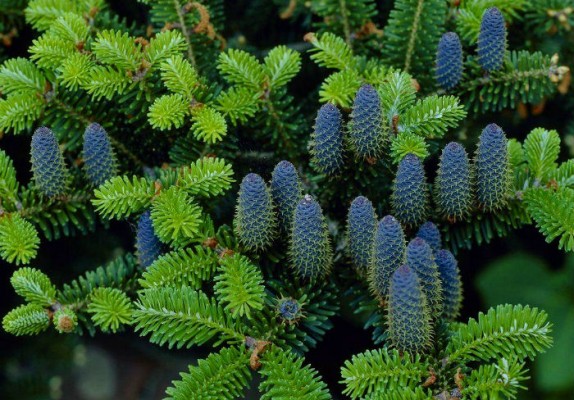 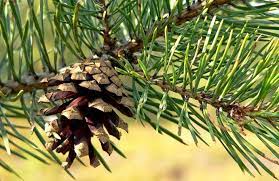 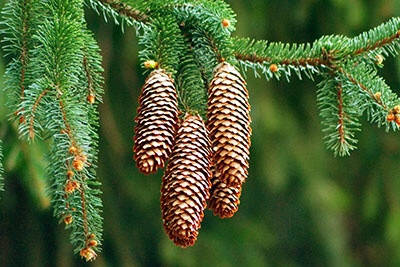 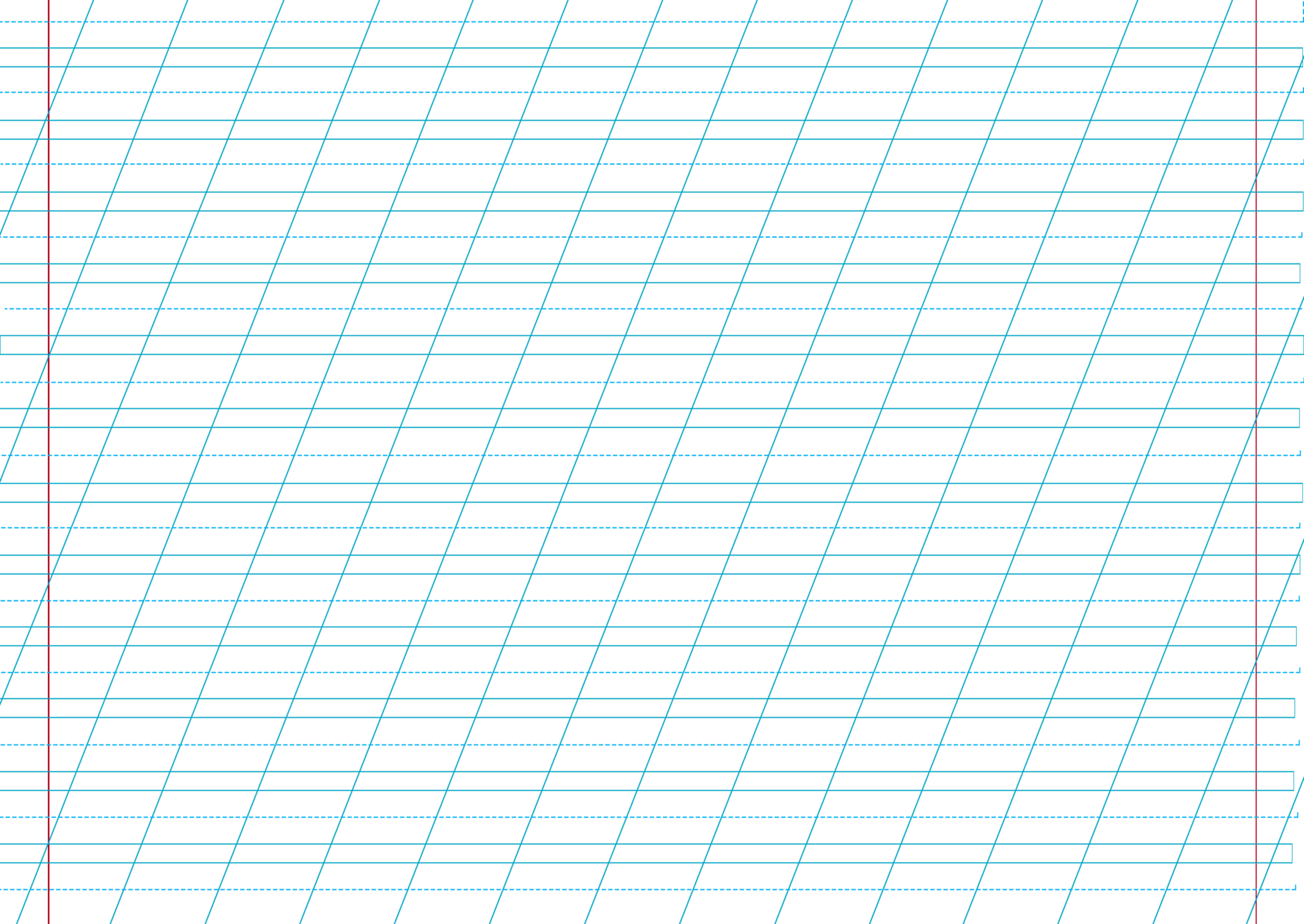 ялиця
ялина
Сосна
9. Намалюй плакат, щоб закликати всіх ставитися до зелених красунь із бережливістю і співчуттям.
Сторінка 
59
Рефлексія «Загадкові листи»
Вибери лист, який ти хочеш відкрити
(щоби відкрити лист, натисніть на нього)
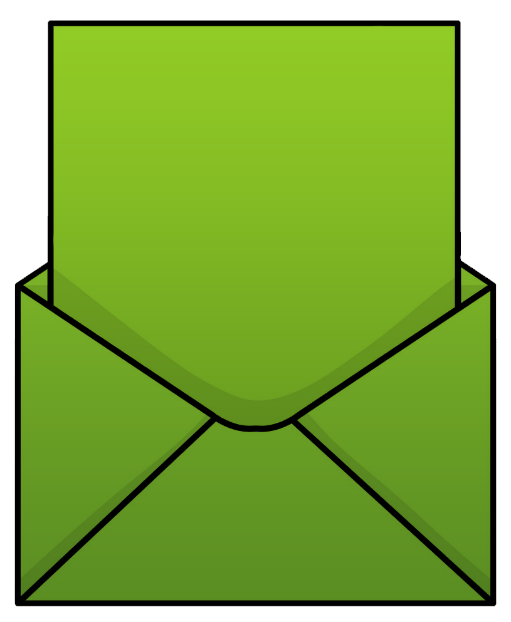 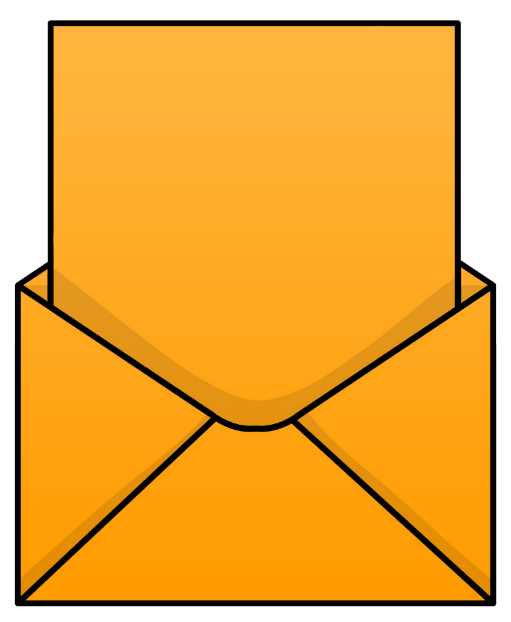 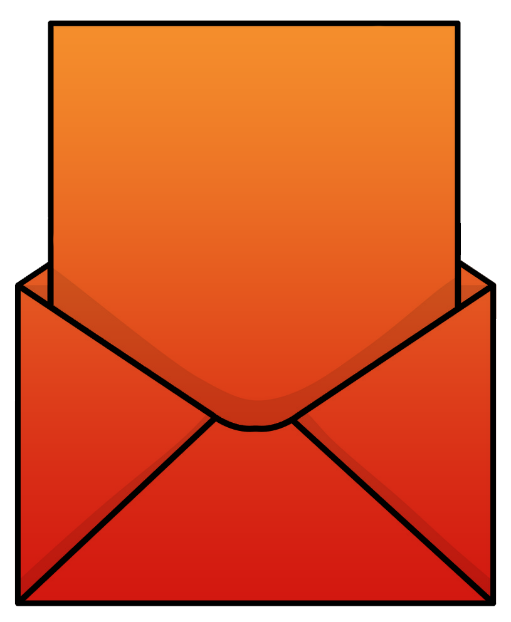 Сьогодні 
на уроці 
я навчився/
навчилася…
На уроці
я запам’ятав/
запам’ятала…
Найкраще 
мені вдалося…
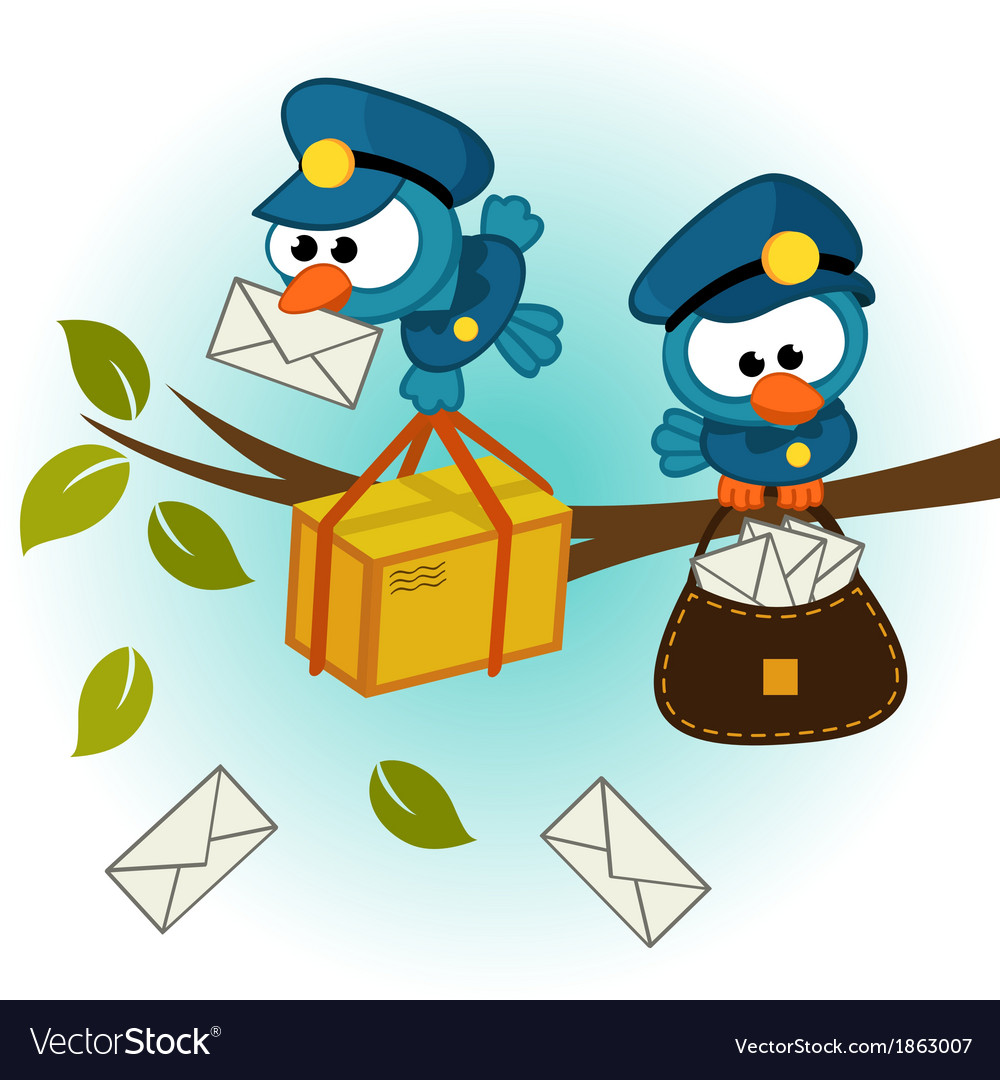 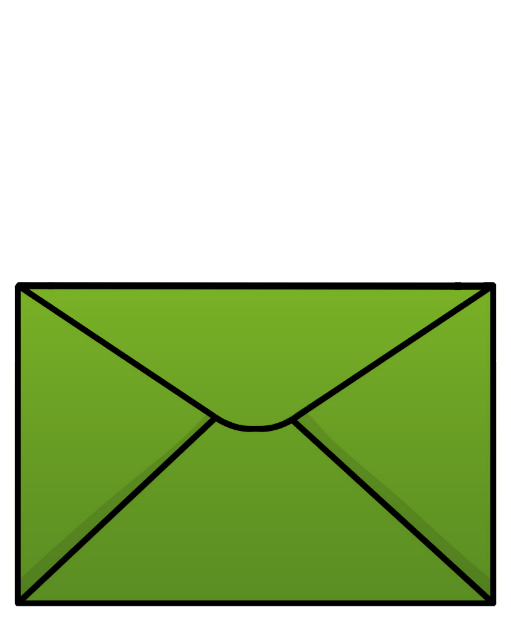 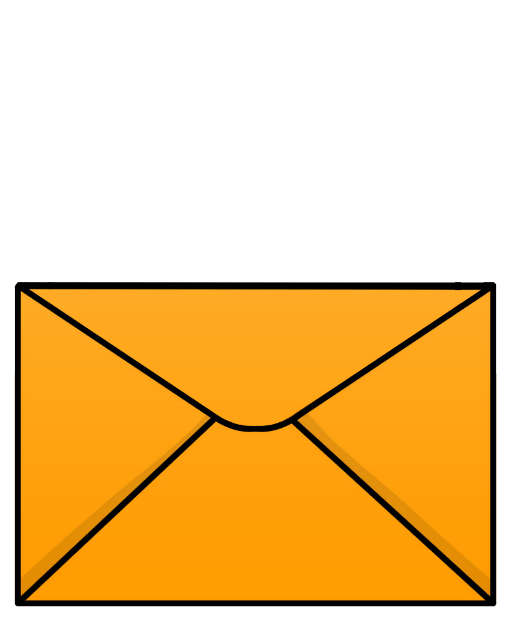 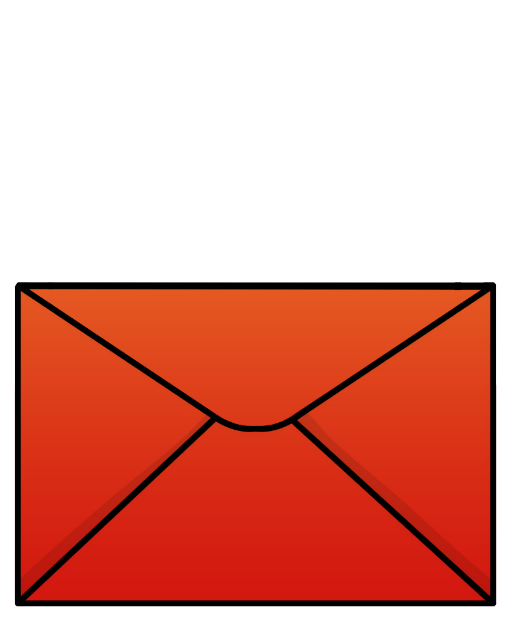 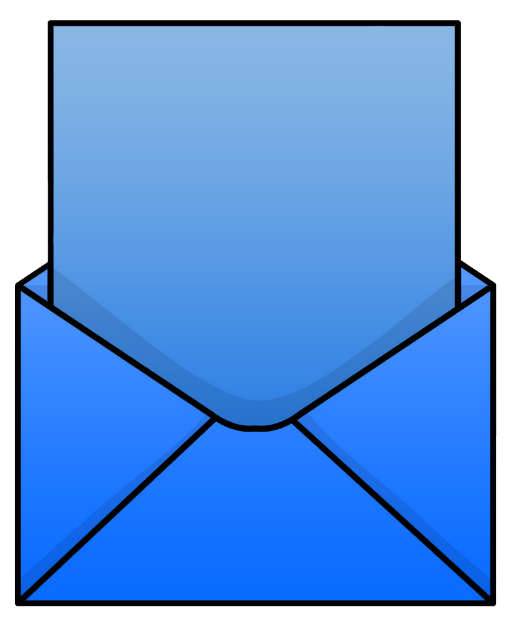 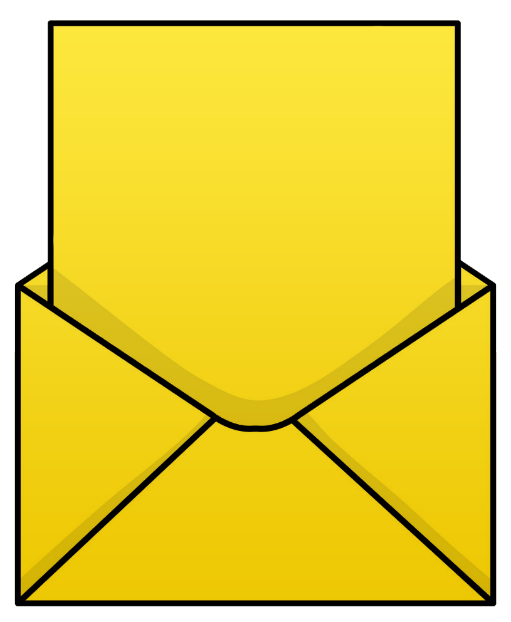 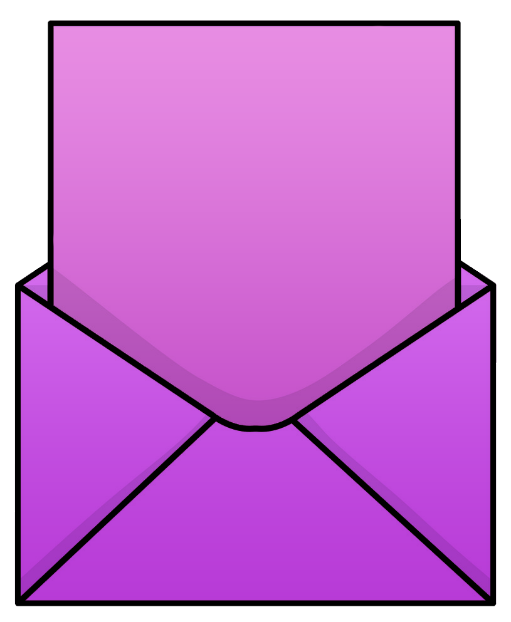 Урок 
завершую з настроєм…
Найбільше
 мені сподобалося…
Труднощі виникали…
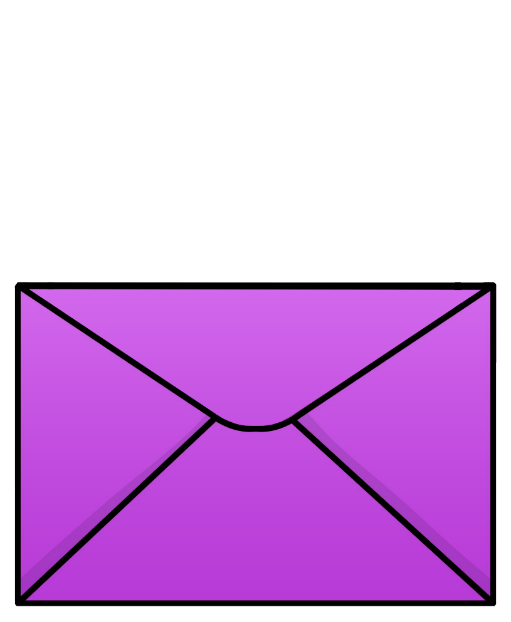 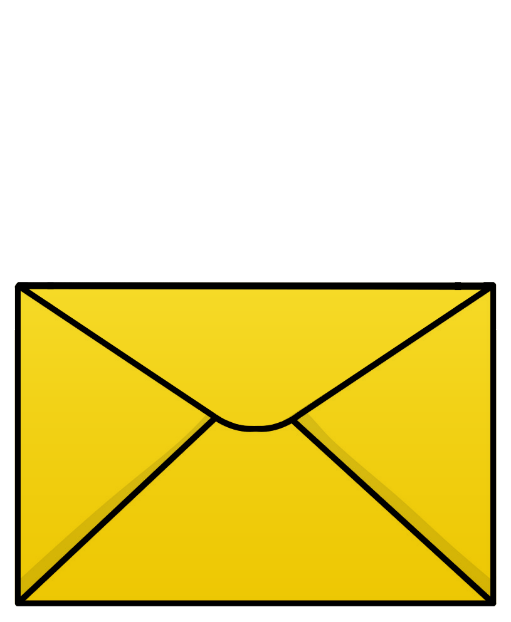 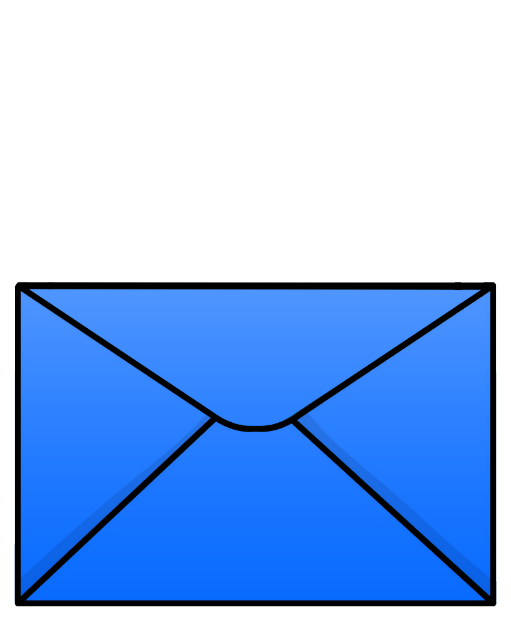